学写文学短评
活动一：“渠清如许有源头，识得庐山真面目”——入乎其内，出乎其外
什么是文学短评
文学短评：
   阅读文学作品时，从自己的感受出发，用简要的文字把自己对作品的理解、分析、评价写出来，这就是文学短评。
   文学短评，应聚焦于文学作品中的某一个问题表达自己的看法，并进行一定的论证即可。而不是面面俱到，多种角度或观点杂糅，变成文本分析。
   文学短评也有人称它为鉴赏短文。古诗词鉴赏也是属于文学短评的一种样式。
文学短评和读后感
尽管文学短评和文学作品读后感都属于议论文，但两者有明显的区别：
前者重“评”，属于评论体，侧重于分析评价作品思想艺术的优劣高下，带有客观评价的色彩；
后者重“感”，属于引申体，需要在写作时结合本人实际，联系社会现实，写出自己的感想、体会、收获， 主观感发的色彩更为鲜明。
以陶渊明的《归园田居》为例，写《评〈归园田居〉中的隐逸情怀》和写《有感于〈归园田居〉中的隐逸情怀》自是不同。
活动二：“横看成岭侧成峰，远近高低各不同”——定题小巧，选准角度
文学短评写作要求
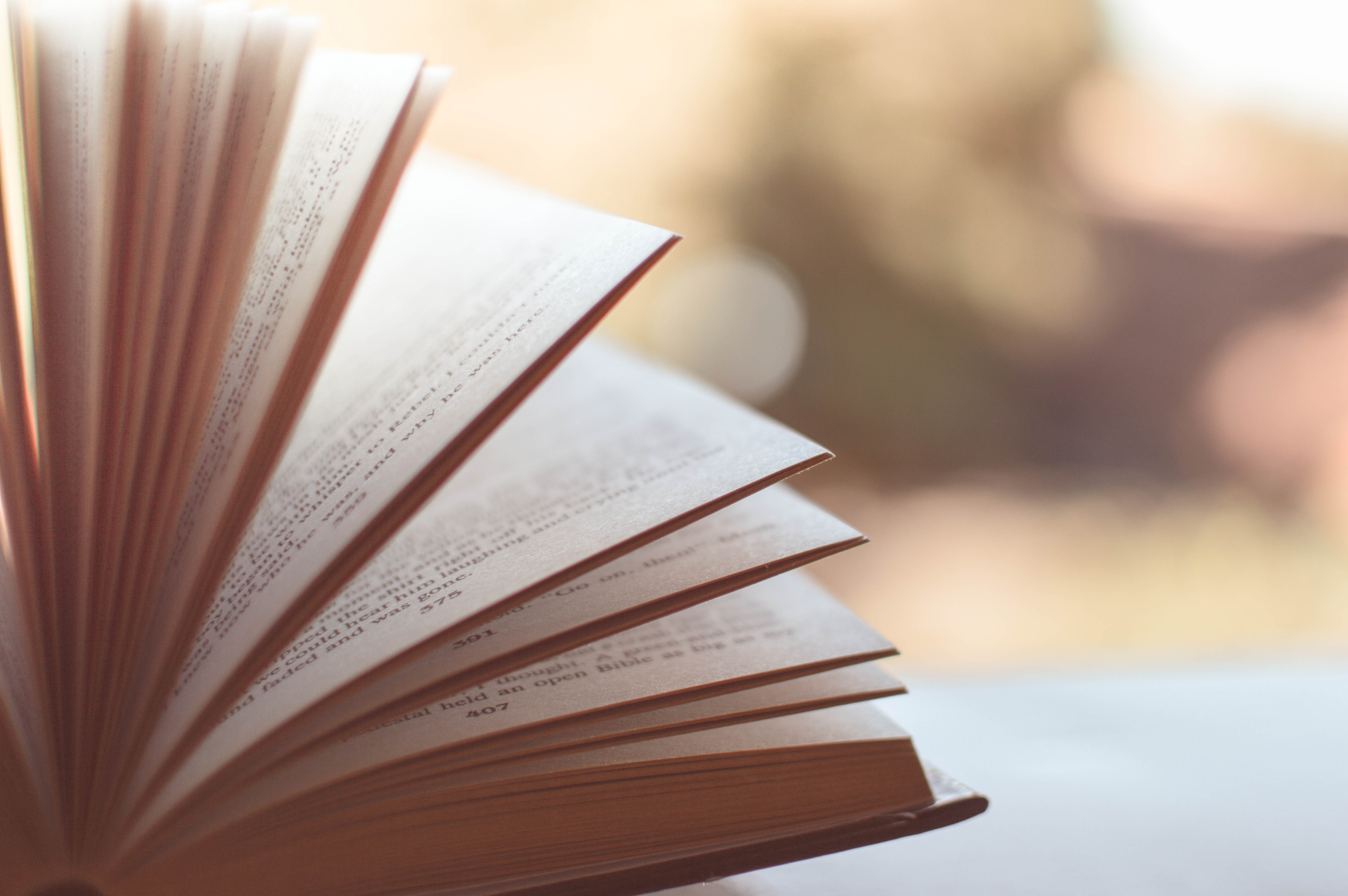 诗词鉴赏短文虽然篇幅短小,但是它也必须是一篇①结构完整②层次清晰③观点鲜明④语言流畅⑤短小精悍的文章。“麻雀虽小”,但应“五脏俱全”。
   写作时要以古诗词原文为依据,紧扣作品,有的放矢,评析原文的主要内容。
文学短评要求
层次清晰
观点鲜明
结构完整
短小精悍
语言流畅
文学短评重点突破一：切口要小
就文学作品而言，可供评论的方面很多，我们千万不要贪多求全。选择的论题尽可能集中，所选角度要尽可能小点，这样才能见“微”而显“著”，以“小”见“大”。区区800字左右的篇幅，绝不可能也不应该面面俱到。
   选择的论题，一定要精心选择自己有所心得的，把握得最准确的，能够评好的角度来写。只有把“口子”开小一点，才能论得清楚，议得到位。
文学短评重点突破一：切口要小
角度1：赏析作品的主题思想
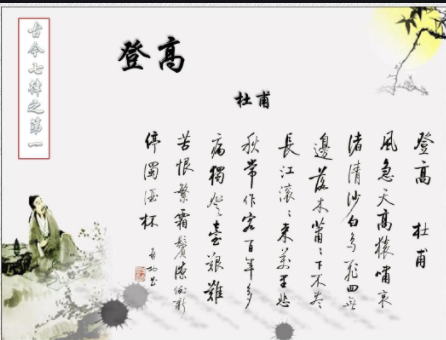 评析作品的思想内容及主题思想，反映了怎样的社会现实，指出作品有何积极意义或局限性。
   赏析主题常用的术语有：中心突出、主题深刻、言近旨远、言简意丰、意在言外、含蓄蕴藉、深化主题等。
文学短评重点突破一：切口要小
角度2：赏析作品的形象
A.人物形象:
   1.揭示人物的典型意义
   2.分析人物主要的性格特征。（如《念奴娇》周瑜形象）
   B.景物形象：特征、含义(如《归园田居》)
   C.事物形象:特征、含义(如《红烛》)
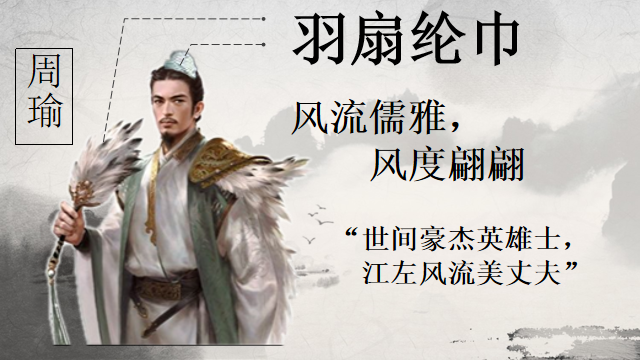 文学短评重点突破一：切口要小
角度3：赏析作品的艺术手法
1.表达方式  记叙、描写、议论、抒情、说明；
2.表现手法  想象、联想、象征、渲染、烘托、对比、以小见大、先抑后扬、托物言志、借景抒情、寓情于景等；
3.叙述方式  顺叙、倒叙、插叙、补叙、平叙等；
4.描写角度  肖像描写、心理描写、语言描写、动作描写、环境描写等；
5.描写技法  以动衬静、动静结合、虚实结合、点面结合、明暗结合、声色结合、粗笔勾勒、白描工笔等；
6.抒情方式  直接抒情（直抒胸臆）、间接抒情（借景抒情、寓情于景）
修辞的运用等。
文学短评重点突破一：切口要小
角度4：赏析作品的语言表达
语言特点 如准确、简练、生动、形象、清新、绚丽、质朴等；
语言风格 如幽默、辛辣、平实、自然、明快、简明、含蓄、深沉、洗练，淋漓酣畅，情韵悠长，回味无穷等；【杜甫“沉郁顿挫”】
修辞手法 如比喻、比拟、设问、反问、借代、对偶、对比、夸张、反语、双关、互文、反复等。【苏轼“乱石穿空，惊涛拍岸，卷起千堆雪”】
其他方面 如粗笔勾勒（简洁的语言描写）；体物入微（描写细致入微、刻画细致生动）；惟妙惟肖（描写逼真，多指人或动物）；浓墨重彩（描写详尽、细腻）；行云流水（结构、语言自然流畅）；等等。
活动三：“立片言而居要，乃一篇之警策”——观点鲜明，视角新颖
一般的议论文要有中心论点或论述中心，文学评论也是这样。不过，文学评论的中心论点就是对作品的评价，这个评价一定要明确，没有明确的评价，文章就没有统帅，没有灵魂。       对文学作品的评价视角要新颖，要能有独到的、恰当的见地与发现。如：评《登高》“无边落木”一联，可解读出“杜甫绵长的心思如江水流动无法停止”的蕴意；也可解读出“落叶归根，长江东去”，诗人在寻找归处，由景及人，表达了无尽的哀愁。
文学短评重点突破二：叙议结合
叙述与评论的要求：
评论：
    文学短评是针对文学作品进行评论，所以对作品的叙述是必不可少的。文学短评，重在一个“评”字，叙只是手段，评才是目的。
    叙述：   
    文学作品中的部分内容(复述性的简介），复述须要言不烦，避免繁琐零乱；不能大段大段地照搬。另外，复述受到内容的约束，不能对原文内容进行创新。
文学短评重点突破二：叙议结合
叙述与评论的要求：
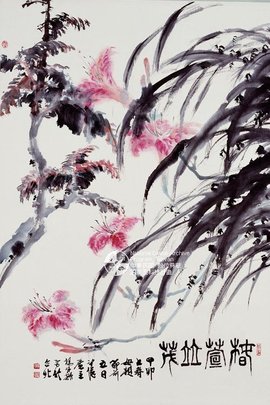 先叙后评
边叙边评
叙议结合
评析结合
活动四：“慧眼识得东风面，文内文外总是春”——安排结构，注重写法
文学短评结构安排
1.“总—分—总”结构模式。
   开头概括复述原文，点出要强调之处，引出论点。中间分析论证。结尾重新照应开头，进一步明确、深化论点。
2.论据并列式结构。
   开头概括全文观点，然后从作品中搜集论据，一一列举分析。最后简单结尾，或作小结，或作强调，或发感慨，或谈启发等。
3.论点并列式结构。
   赏析短文虽小，但中心明确。这一中心有时还可以“化整为零”，可以分化为几个分论点或具体的方面加以评述。比如人物形象的赏析，可以用这种模式从不同角度赏析人物的具体性格特点。
文学短评示例
浅说曹操《短歌行》中的三处用典
曹操的《短歌行》属宴席上的即兴之作，抒发了一位雄才大略的政治家渴慕延纳人才共襄大业的情怀。诗中三处用典，层层递进，富有条理地展露作者延纳人才的情怀由“殷切”到“热切”，再到“迫切”的变化、上升过程。
第一处用典:“青青子衿，悠悠我心。但为君故，沉吟至今。”典出《诗经·郑风·子衿》。把自己渴望得到贤才的专注、专一、殷切的情感，以女孩子恋慕情人为喻。生动、贴切地表达自己在招贤纳士一事上的全神贯注、始终如一。
第二处用典紧承第一处。“呦呦鹿鸣，食野之苹。我有嘉宾，鼓瑟吹笙。”典出《诗经·小雅·鹿鸣》，借原作设宴待客的热闹景象，表达自己延纳人才的热切之情。作者把要延纳的人才称作“嘉宾”，要“鼓瑟吹笙”款待他们，显示出作者的坦诚和热情，愿意和“嘉宾”们肝胆相照。
文学短评示例
第三处用典出现在全诗的结尾，处于作者情感表达的高潮阶段。“周公吐哺，天下归心。”典出《史记·鲁周公世家》。作者其时正“挟天子以令诸侯”，地位与周公相仿，周公当年“一沭三握发，一饭三吐哺，起以待士，犹恐失天下贤人”的迫切求贤之情，正是此时此地曹操的内心所想。第三处用典，表达的正是曹操处用人之际“唯才是举”的迫切心情。
《短歌行》篇幅不长，三处用典精心布置，以少总多，经济而细密地表达出作者延纳人才的“殷切”、“热切”、“迫切”之情，丰富而又层次分明。
文学短评示例
浅说曹操《短歌行》中的三处用典
曹操的《短歌行》属宴席上的即兴之作，抒发了一位雄才大略的政治家渴慕延纳人才共襄大业的情怀。诗中三处用典，层层递进，富有条理地展露作者延纳人才的情怀由“殷切”到“热切”，再到“迫切”的变化、上升过程。
第一处用典:“青青子衿，悠悠我心。但为君故，沉吟至今。”典出《诗经·郑风·子衿》。把自己渴望得到贤才的专注、专一、殷切的情感，以女孩子恋慕情人为喻。生动、贴切地表达自己在招贤纳士一事上的全神贯注、始终如一。
第二处用典紧承第一处。“呦呦鹿鸣，食野之苹。我有嘉宾，鼓瑟吹笙。”典出《诗经·小雅·鹿鸣》，借原作设宴待客的热闹景象，表达自己延纳人才的热切之情。作者把要延纳的人才称作“嘉宾”，要“鼓瑟吹笙”款待他们，显示出作者的坦诚和热情，愿意和“嘉宾”们肝胆相照。
第三处用典出现在全诗的结尾，处于作者情感表达的高潮阶段。“周公吐哺，天下归心。”典出《史记·鲁周公世家》。作者其时正“挟天子以令诸侯”，地位与周公相仿，周公当年“一沭三握发，一饭三吐哺，起以待士，犹恐失天下贤人”的迫切求贤之情，正是此时此地曹操的内心所想。第三处用典，表达的正是曹操处用人之际“唯才是举”的迫切心情。

《短歌行》篇幅不长，三处用典精心布置，以少总多，经济而细密地表达出作者延纳人才的“殷切”、“热切”、“迫切”之情，丰富而又层次分明。
文学短评示例
曹操在《让县自明本志令》中说：“设使国家无有孤，不知当几人称帝，几人称王。”这话说得很专横但也很真诚。他的诗也是如此，在英雄的志意与诗人的才情之中，往往又结合着一种唯我独尊的“霸气”。
 对酒当歌，人生几何！譬如朝露，去日苦多。“人生几何”出于《左传》的“侯河之清，人寿几何”。古人相信，黄河的水千年一清，而黄河水清就意味着天下太平。可是，一个人能享有多少年寿命？怎能等得到那天下太平的时候！人近暮年，逝去的日子一天比一天多，未来的日子一天比一天少，当生命结束时，你所有的才智和所有的理想也就全都落空了。以曹操的雄才大略，一生之中也只能统一了北方而始终未能统一天下。由此可见，在建安那种乱世，要想实现心中一些美好的理想是何等艰难！在诗人的才情之中结合了英雄的志意，于悲凉中有沉雄之感，这是曹操与一般诗人不同的地方。
文学短评示例
慨当以慷，忧思难忘。何以解忧？唯有杜康。“慨当以慷”在“慨”和“慷”之间又加上了“当”和“以”两个虚词，这种形式的四字句在《诗经》里经常出现，其中的虚词只起一个加强语气的作用。古人用“慷慨”是指一种感情激昂的样子。如《史记·项羽本纪》中讲到项羽兵困孩下时说“于是项王乃悲歌慷慨”。
……
曹操不仅以他的作品开出了建安一代诗风，而且以他的身份地位推动了建安文学的兴盛。曹操的诗，古直沉雄，从不雕饰作态，代表了建安诗风转变中较早的一个层次。
——叶嘉莹